KVIZ
PONAVLJANJE
Snježana Krišto, OŠ Retkovec, Zagreb
KULTURA STANOVANJA
2.razred
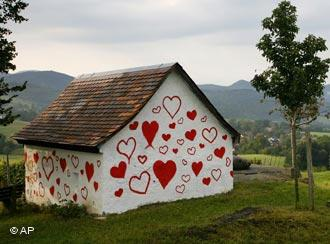 LJUDI STANUJU U:
KUĆI ILI TVORNICI
KUĆI ILI STANU
STANU ILI TRGOVINI
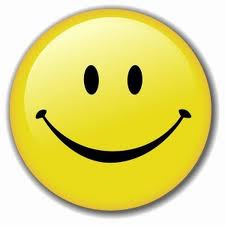 TOČAN ODGOVOR!
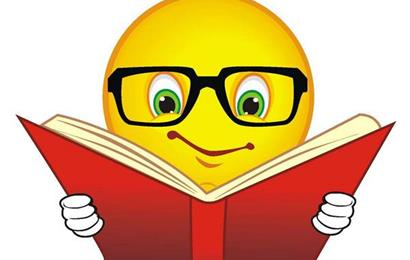 POKUŠAJ PONOVO!
ZAJEDNIČKA PROSTORIJA U ZGRADI JE:
HODNIK
KUPAONICA
DNEVNI BORAVAK
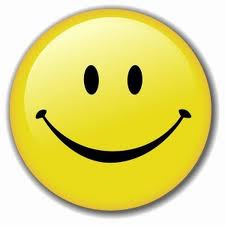 TOČAN ODGOVOR!
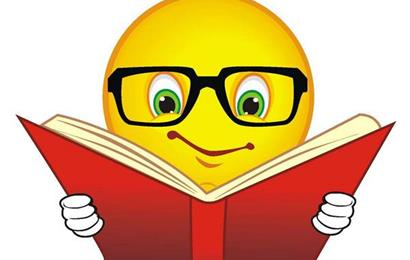 POKUŠAJ PONOVO!
PRONAĐI ULJEZA!
KUĆNI RED
NOĆNI ODMOR
DNEVNI ODMOR
KUĆA
STAMBENA ZGRADA
PRONAĐI ULJEZA!
KUĆNI RED
NOĆNI ODMOR
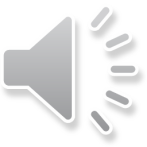 DNEVNI ODMOR
KUĆA
STAMBENA ZGRADA
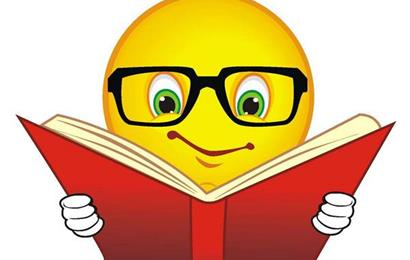 POKUŠAJ PONOVO!
DOMAR JE:
OSOBA KOJA SE BRINE O ŽIVOTINJAMA
OSOBA KOJA SE BRINE O ZAJEDNIČKIM PROSTORIJAMA U ZGRADI
OSOBA KOJA SE BRINE O PROMETNICAMA
DOMAR JE:
OSOBA KOJA SE BRINE O ŽIVOTINJAMA
OSOBA KOJA SE BRINE O ZAJEDNIČKIM PROSTORIJAMA U ZGRADI
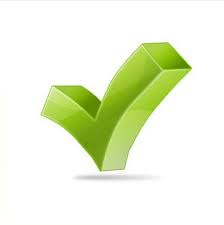 OSOBA KOJA SE BRINE O PROMETNICAMA
DOMAR JE:
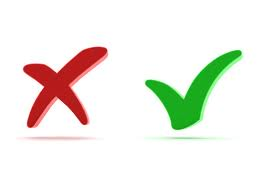 OSOBA KOJA SE BRINE O ŽIVOTINJAMA
OSOBA KOJA SE BRINE O ZAJEDNIČKIM PROSTORIJAMA U ZGRADI
OSOBA KOJA SE BRINE O PROMETNICAMA
DOMAR JE:
OSOBA KOJA SE BRINE O ŽIVOTINJAMA
OSOBA KOJA SE BRINE O ZAJEDNIČKIM PROSTORIJAMA U ZGRADI
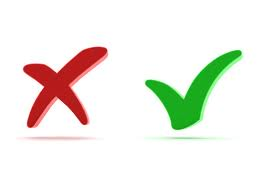 OSOBA KOJA SE BRINE O PROMETNICAMA
IZBACI ULJEZA!
HODNIK
DIZALO
STUBIŠTE
KUHINJA
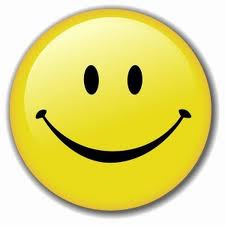 TOČAN ODGOVOR!
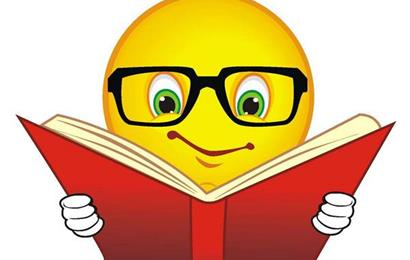 POKUŠAJ PONOVO!
NJIME SE SPUŠTAJU I PENJU STANARI
STUBIŠTE
PODRUM
DIZALO
TAVAN
NJIME SE SPUŠTAJU I PENJU STANARI
STUBIŠTE
PODRUM
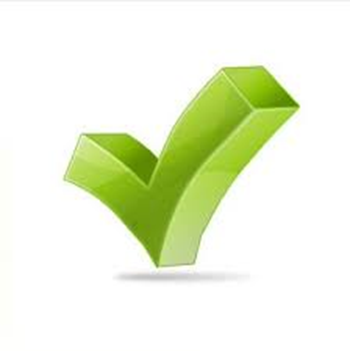 DIZALO
TAVAN
NJIME SE SPUŠTAJU I PENJU STANARI
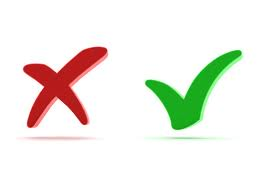 STUBIŠTE
PODRUM
DIZALO
TAVAN
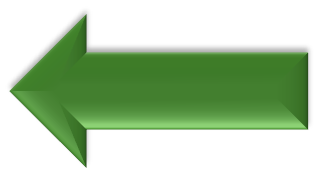 NJIME SE SPUŠTAJU I PENJU STANARI
STUBIŠTE
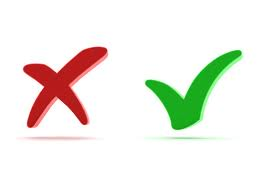 PODRUM
DIZALO
TAVAN
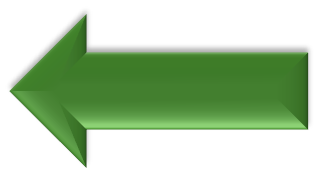 NJIME SE SPUŠTAJU I PENJU STANARI
STUBIŠTE
PODRUM
DIZALO
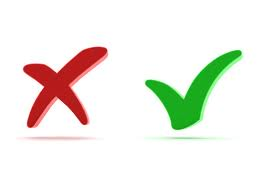 TAVAN
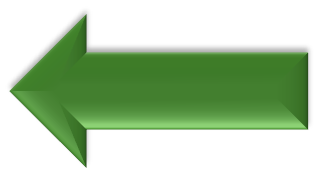 POKUŠAJ I OVO!
OBJASNI OVU POSLOVICU.
„Dobar susjed zlata vrijedi.”